Incremental Improvements, Change Management and Finding Information
Terry Baker (formerly at Contact Energy)
Legal Disclaimer
This presentation outlines our general product direction and should not be relied on in making a purchase decision. This presentation is not subject to your license agreement or any other agreement with SAP. SAP has no obligation to pursue any course of business outlined in this presentation or to develop or release any functionality mentioned in this presentation. This presentation and SAP's strategy and possible future developments are subject to change and may be changed by SAP at any time for any reason without notice. This document is provided without a warranty of any kind, either express or implied, including but not limited to, the implied  warranties of merchantability, fitness for a particular purpose, or non-infringement. SAP assumes no responsibility for errors or omissions in this document, except if such damages were caused by SAP intentionally or grossly negligent.
Agenda
Incremental Improvement
Change Management
Finding Information
Using the Switch Framework to turn on improvements (SFW5)
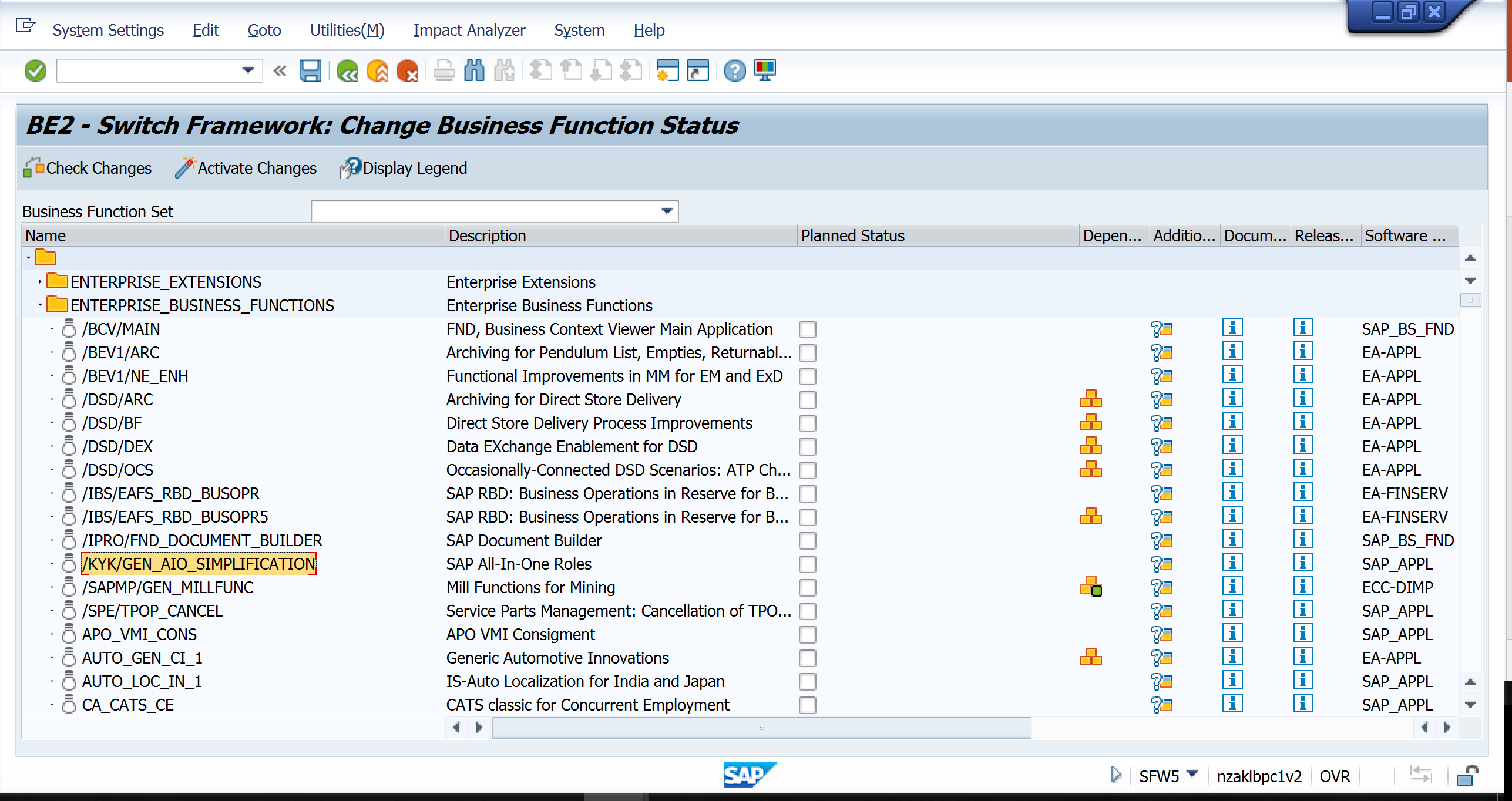 3
Documentation for Switch Framework options
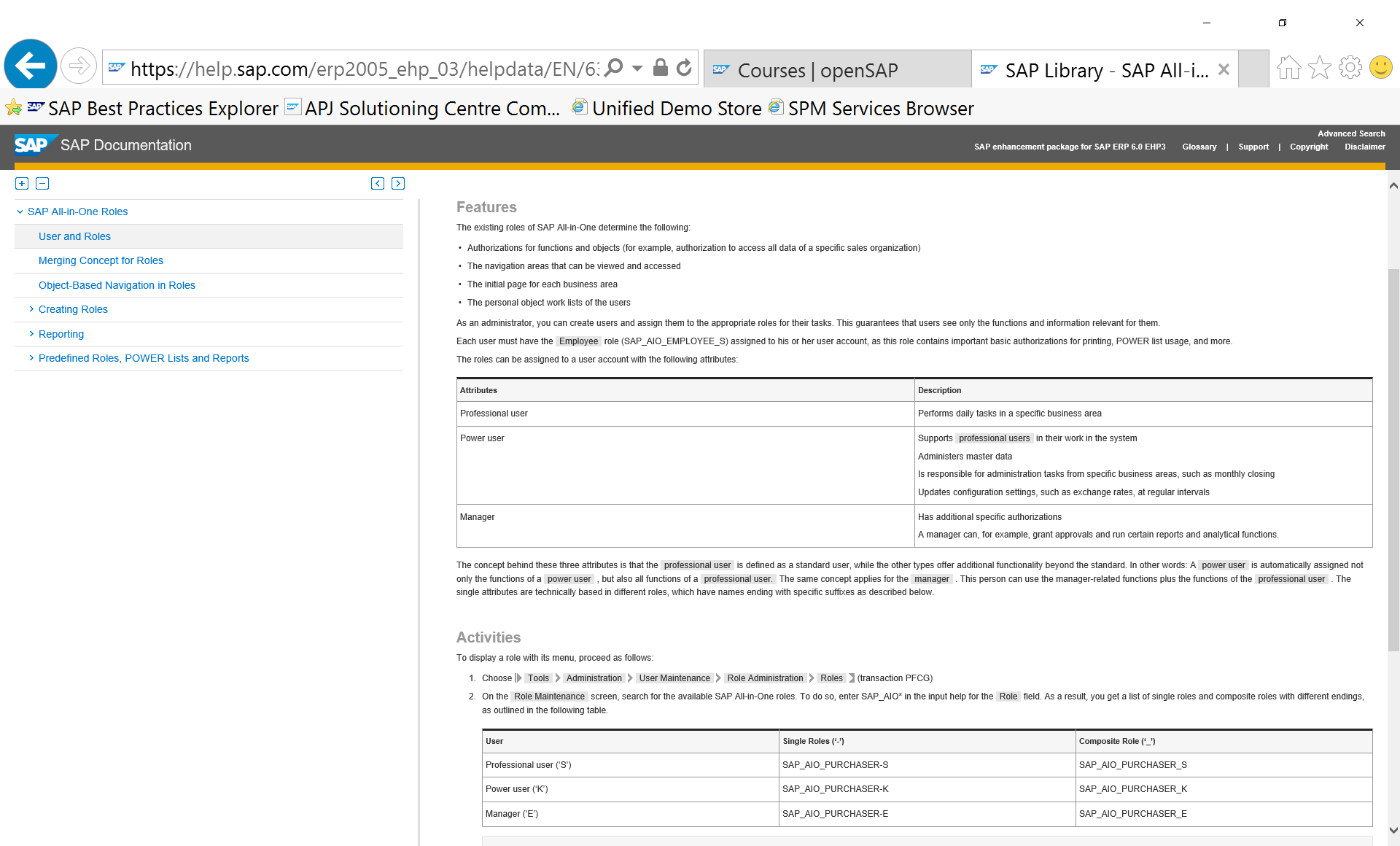 4
Innovation Discovery
https://www.s4hana.com/
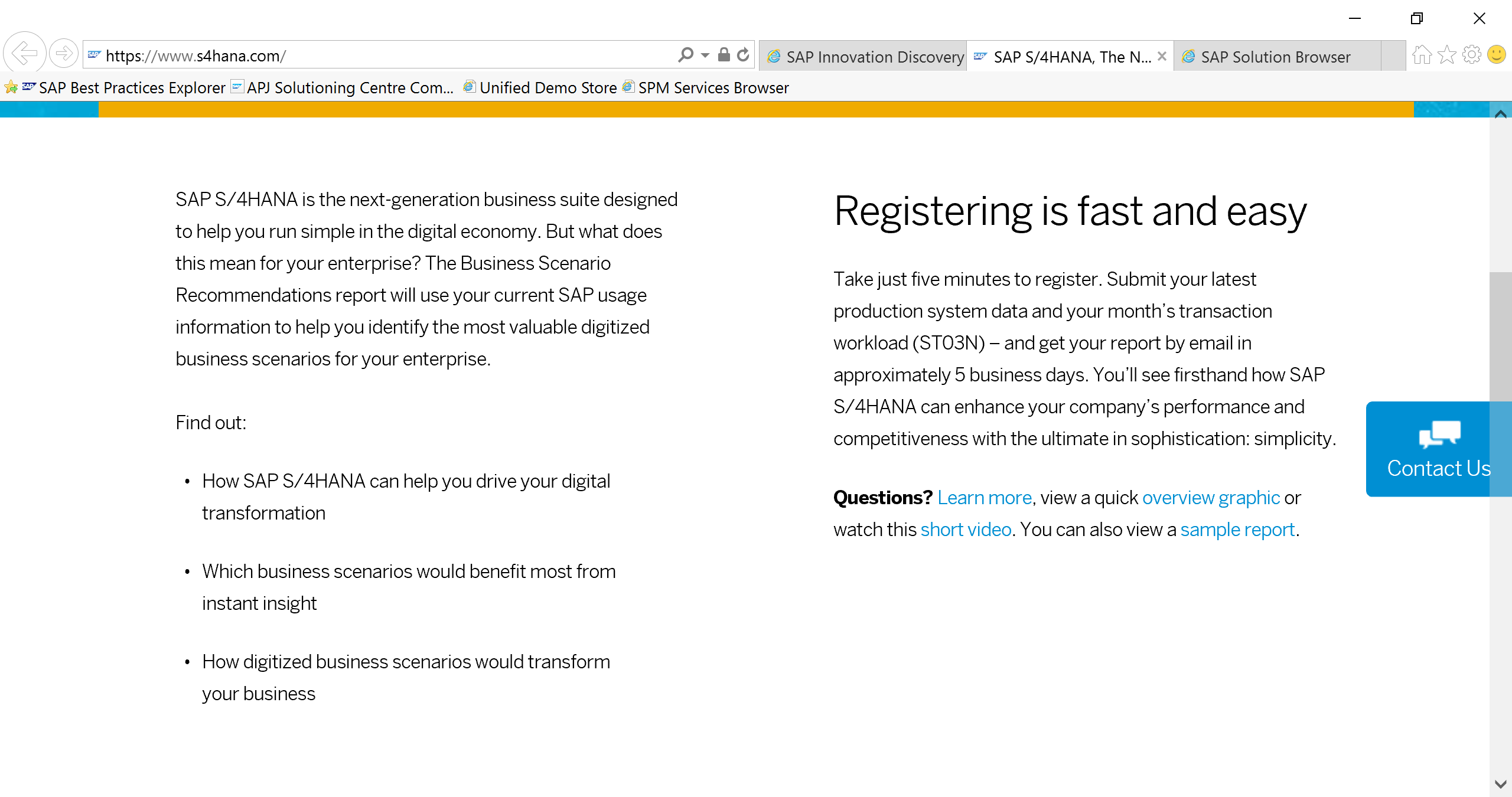 5
Sample of Innovation Report
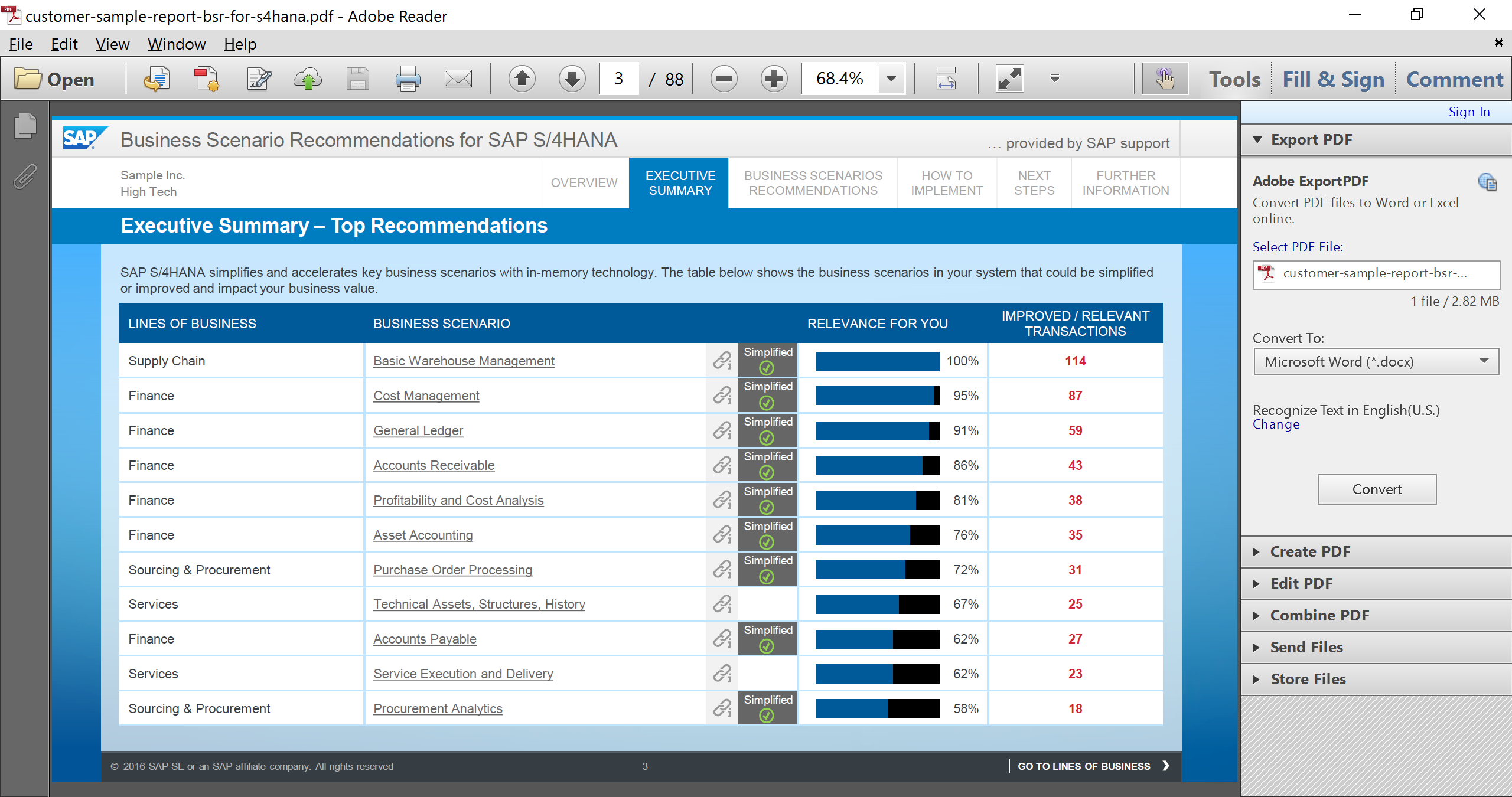 6
Personas to build Screens for Maintenance Related functions
7
Finding a Document
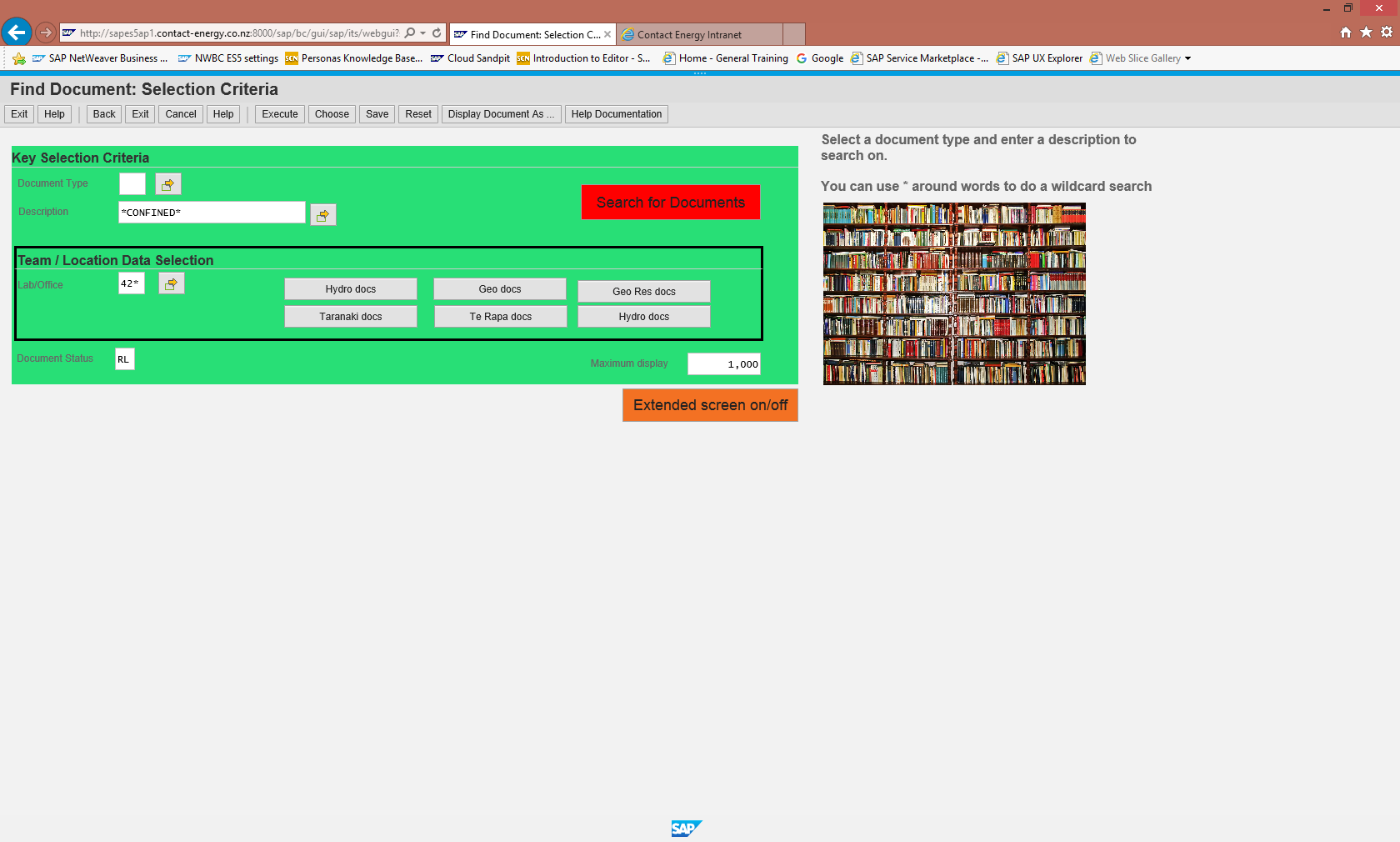 8
CV03n – display a DMS document
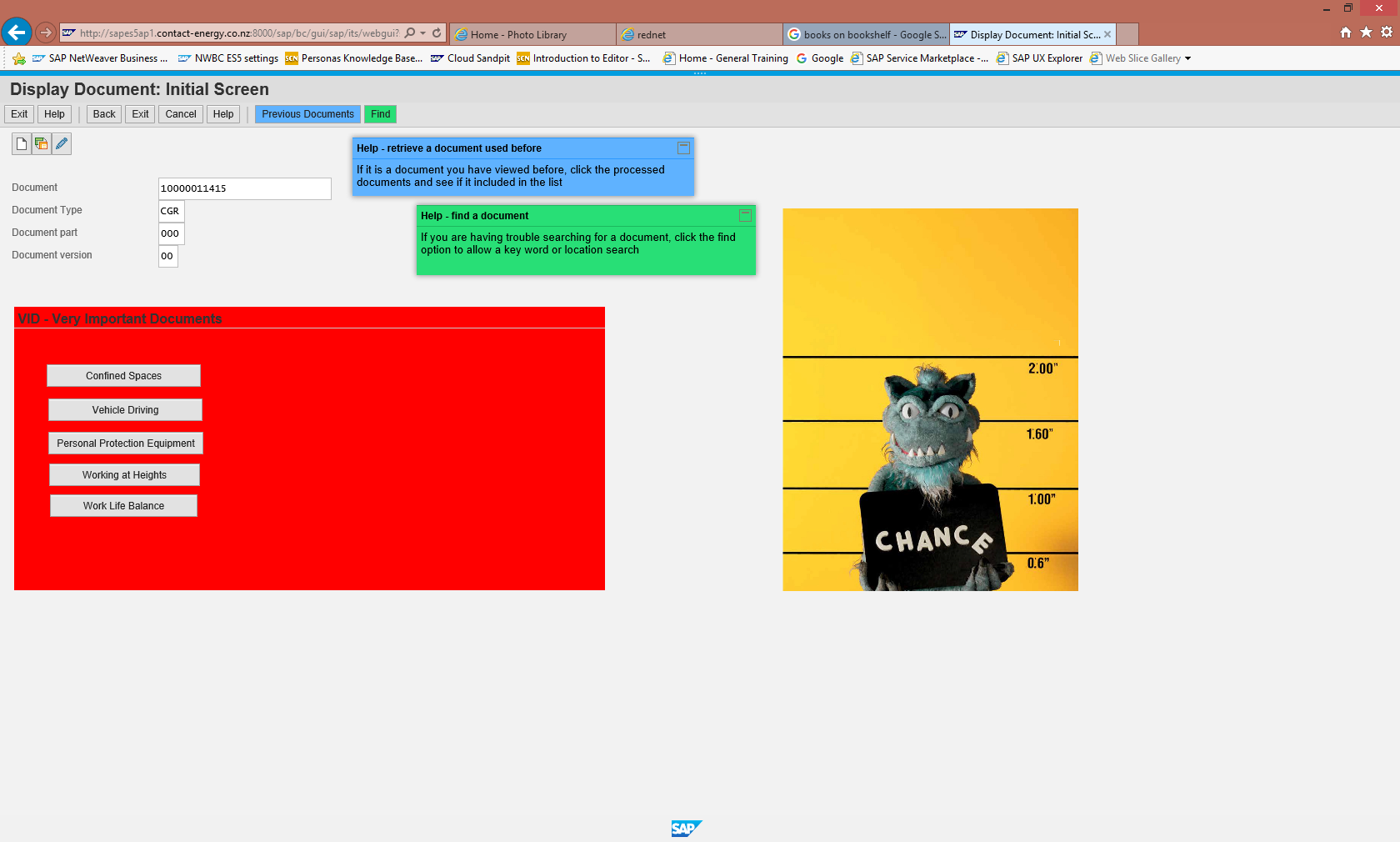 9
Developing Screens – Lessons learnt
Ensure you have the right skill set
Business Focus – what key activities does the screen need to perform
Technical Focus – build the screen, and understand Java Scripting
Visual Focus – does the screen look attractive to use and meet model design standards
Security – what roles need the variation, who will this be deployed to
What can you do
Rename fields
Move fields around
Move fields from an obscure tab
Get information from other screens
Send information to other screens
Simplify key clicks by using scripting

Create screens that combine master data with transactions, reports with transactions or master data with reports  - anything you like…
Agenda
Incremental Improvement
Change Management
Finding Information
Introducing SAP Activate
SAP Activate 
is the innovation adoption framework that expedites SAP solution implementations throughout the customer lifecycle 
supports faster, less service intensive deployments and is aiming at continuous adoption of innovations throughout the entire project lifecycle
supports different starting points for customers to adopt SAP solutions in their business.
SAP Best Practices
Cloud
On-premise
Methodology
Configuration Tools
Business Expectations
FLEXIBILITY AND CHOICE
REDUCE RISKS, WHILE MOVING FORWARD
SHORTEN TIME TO VALUE AND REDUCE COSTS
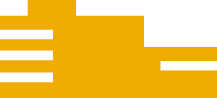 Cost
Time to Value
Big-Bang
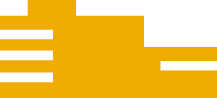 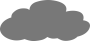 On cloud
On premises
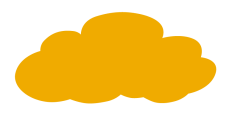 On premises
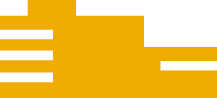 Cost
Time to Value
Incremental Approach
Hybrid
Mobile
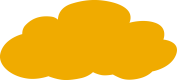 Accelerating Delivery of Outcomes
Start with Best Practices
Pre-assemble in Cloud
Agile Build
Pre-assembly
Outcome Based Delivery
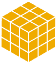 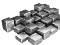 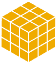 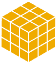 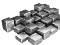 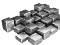 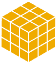 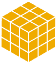 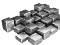 +
+
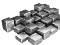 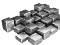 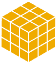 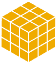 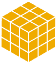 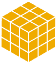 Best Practices
Rapid Deployment Solutions
+
+
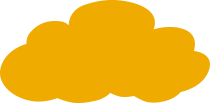 Additional requirements
+
+
SAP HANAEnterpriseCloud
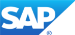 Customer Value, Efficiency, Speed
=
SAP Activate Implementation Approach
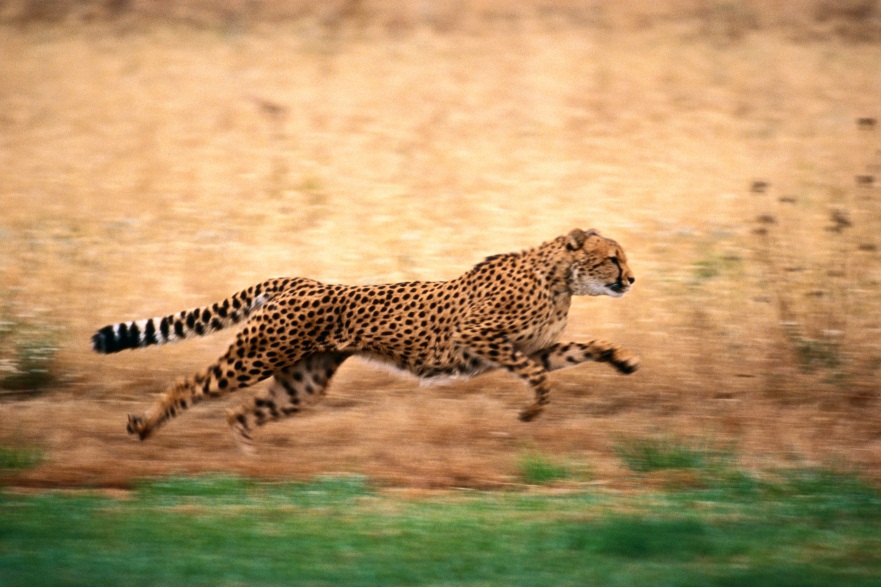 Lead with Best Practices
Rapid, prescriptive, repeatable delivery steps
Accelerated by tools, templates and predefined content
Agile approach
Enabled for the cloud
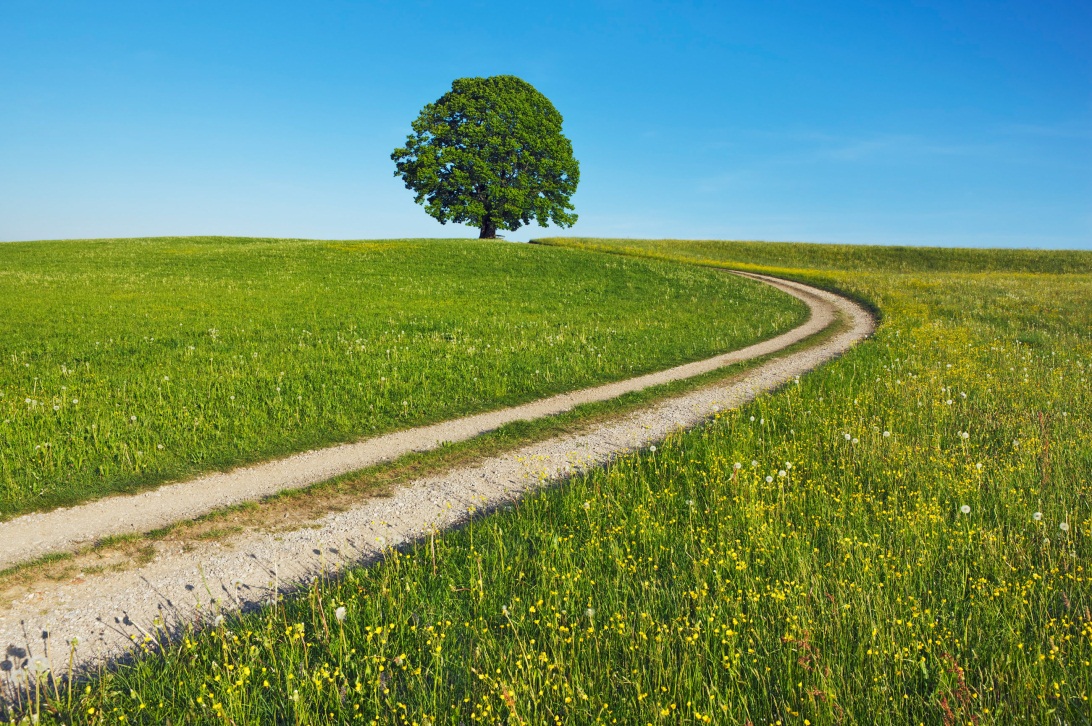 Consultative approach
 Highly customized solution
 Development, not configuration
 Time consuming and costly
SAPACTIVATE Accelerates Your Journey with these principles
Based on over 40 years of implementation experience.
CLOUD READYLeverage the flexibility and speed of the cloud
START WITH BEST PRACTICESUse ready-to run business processes
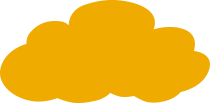 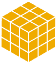 PREMIUM ENGAGEMENT READYBuild and Run fully supported via SAP control centers
VALIDATE SOLUTIONValidate to best practices with fit-gap workshops, capture delta
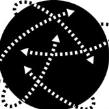 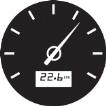 MODULAR, SCALABLE AND AGILEStructure project to deliver the solution incrementally
QUALITY BUILT-INIdentify risk early with total quality approach
How Customers Access SAP Activate Content
SAP JamRegister @ http://bit.ly/SAPActivate
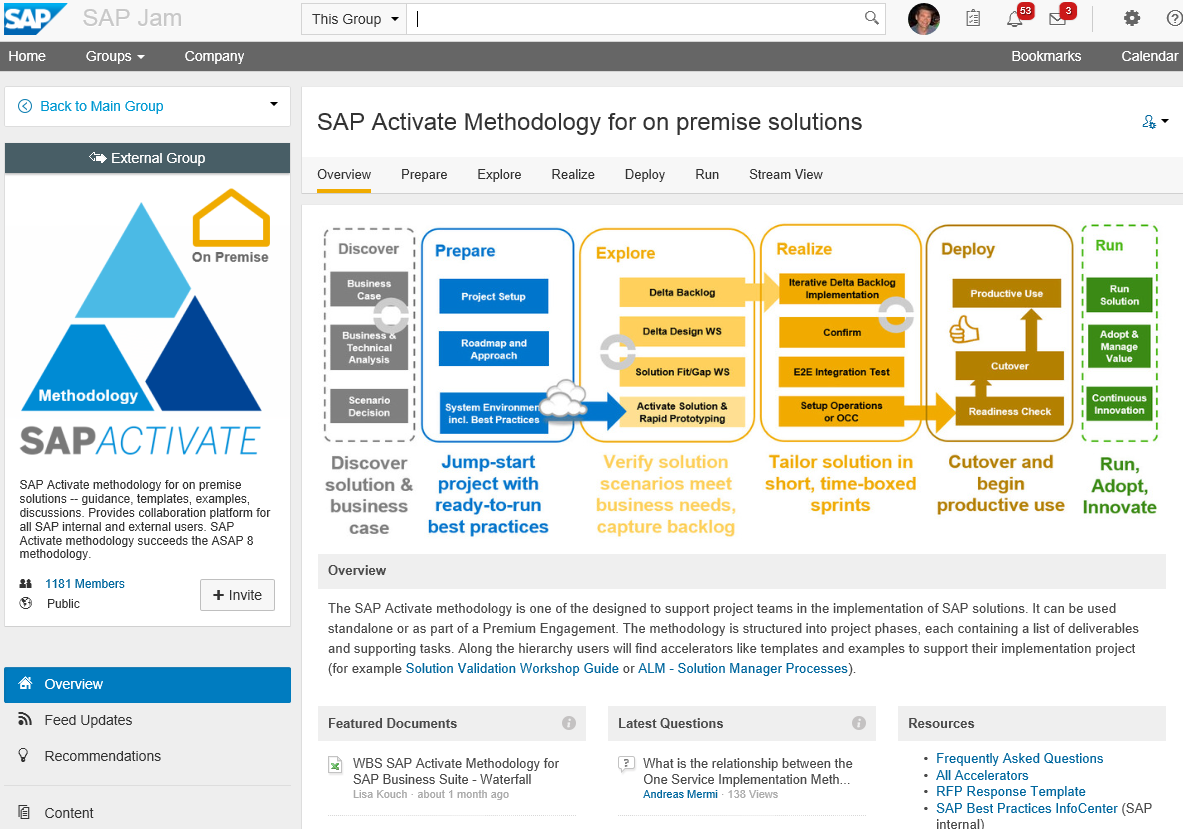 SAP Best Practices ExplorerAccess @ http://rapid.sap.com/bp
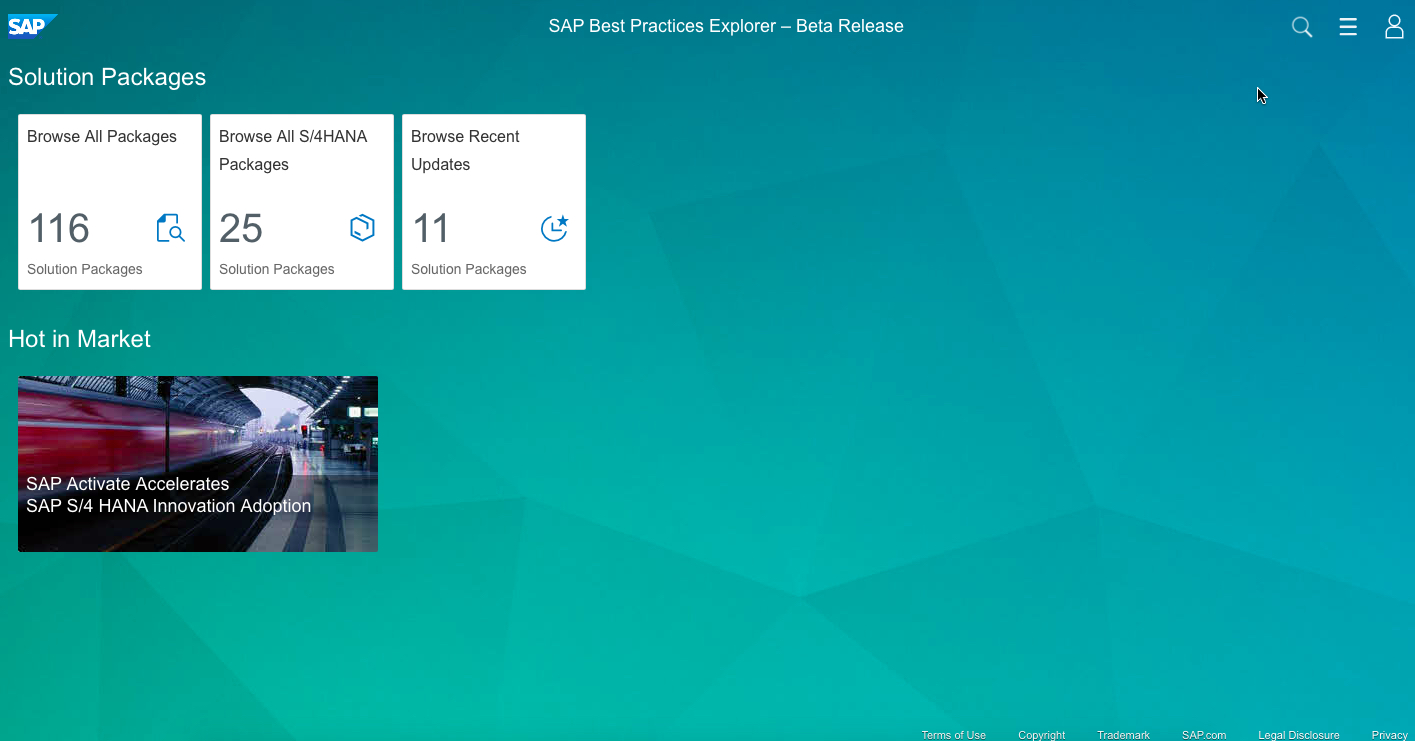 Roadmap ViewerAccess @ https://go.support.sap.com/roadmapviewer/
Collaboration
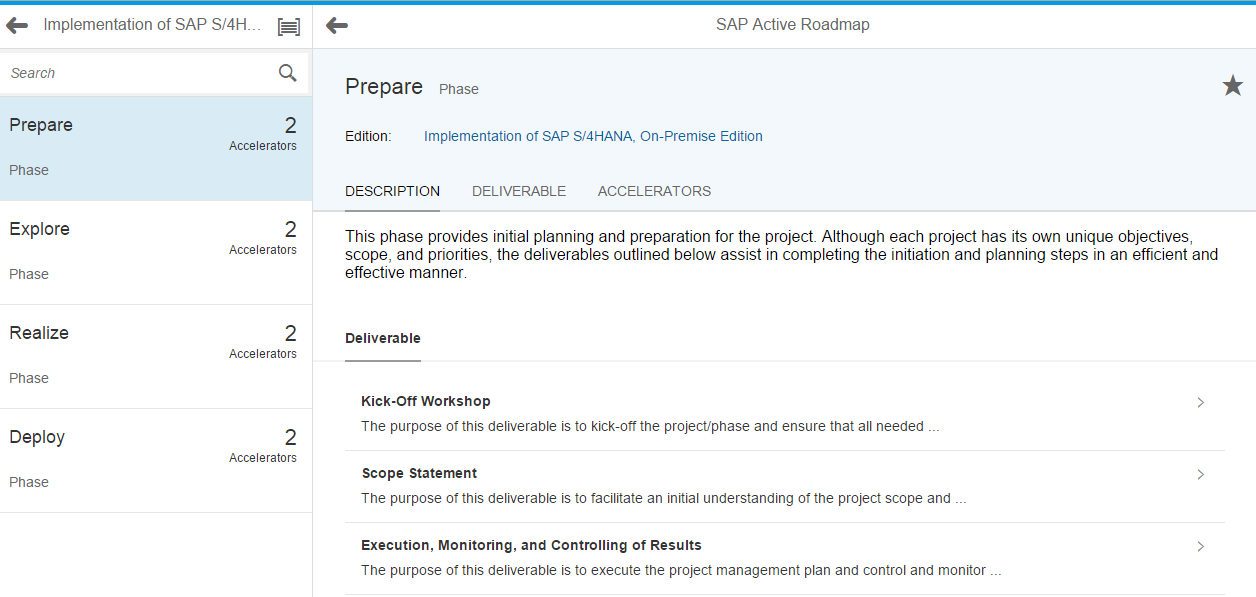 SAP Best Practices
Methodology
[Speaker Notes: SAP Activate Methodology Jam Benefits
Lean and simple, easy to use methodology content
Perfect way to get started and learn about the SAP Activate approach
Collaboration with experts and other users (discussion forums, documents sharing, etc.)

BP Explorer Benefits
Convenient Access SAP Best Practices and RDS content
Simple and Easy Navigation including powerful search
Fiori based environment for consistent user experience

Roadmap Viewer Benefits
SAP Fiori application that provides access to complete methodology content (all tasks and accelerators) 
Geared to use in a project, access complete methodology content
Content can also be downloaded into SAP Solution Manager 7.2 as WBS

Transition to Rachel, who will talk about TCS TDM method and how it builds on SAP Activate.]
SAP Activate Methodology Training for PMs and Project Leads
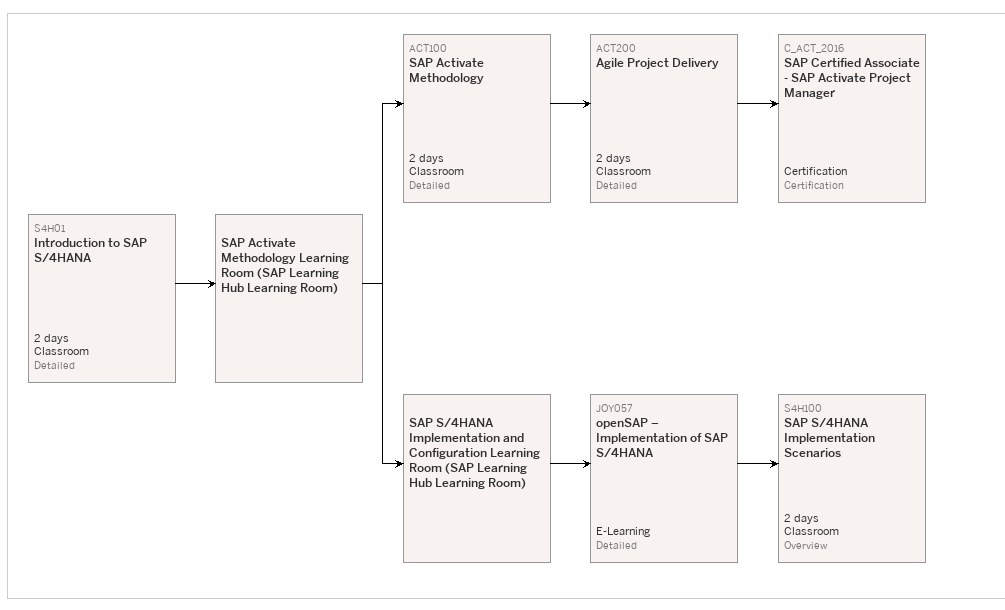 Highlighted courses
ACT100 – SAP Activate (2 days course)
ACT200 – Agile Project Delivery (2 days classroom course)
Certification exam – SAP Activate Associate PM – C_ACT_2016
Agenda
Incremental Improvement
Change Management
Finding Information
Enterprise Support Event – Customer Info Days
Wellington 25 July
Auckland 27 July
(free to attend)
Content to be finalised but might include some of the following:
Solution Manager 7.2 + Fiori + S/4 Hana, Best Practice, Activate, Model Company
Help Portal
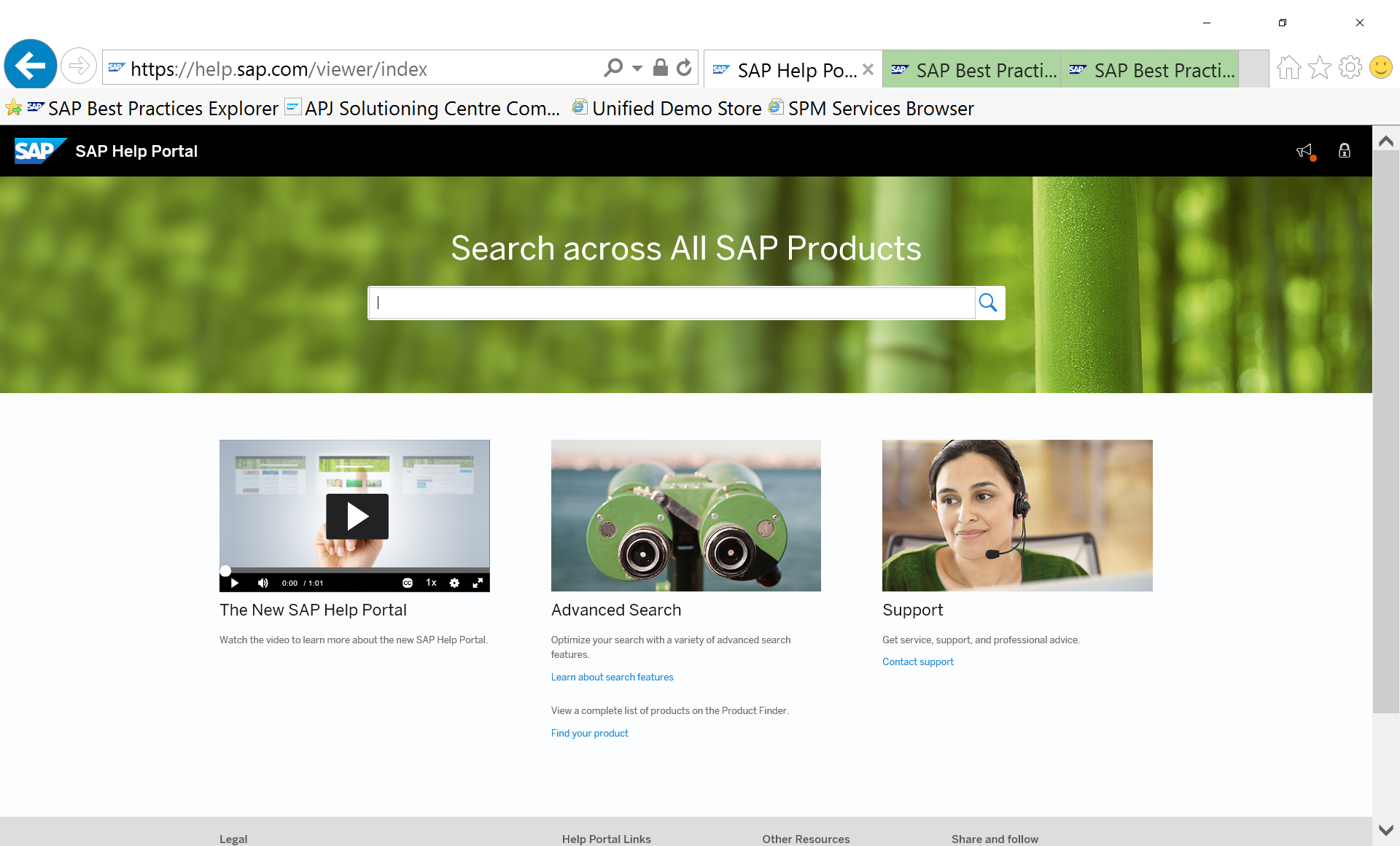 Help Portal – Best Practices
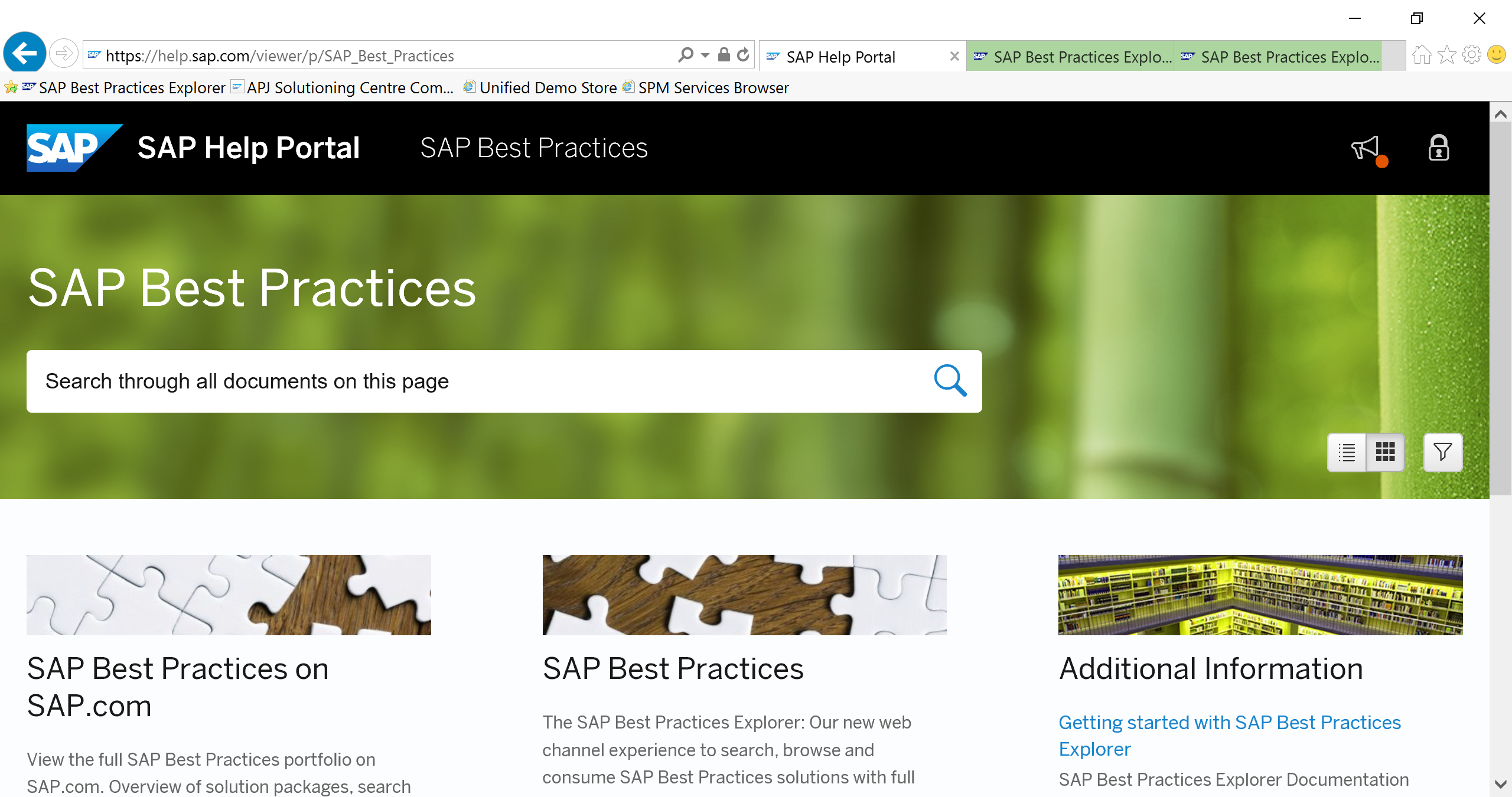 Open SAP
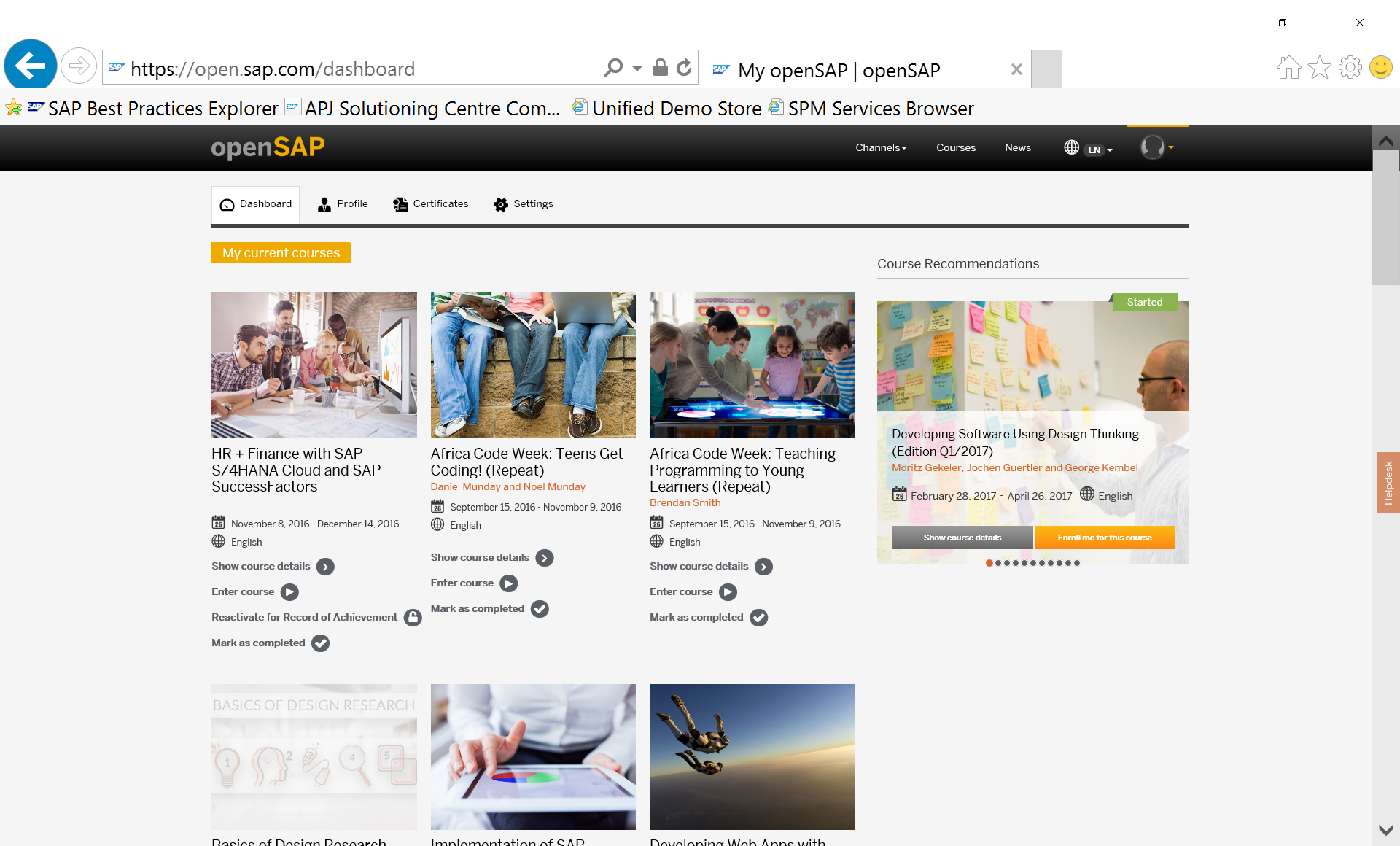 Open SAP – Record of Achievement / Participation
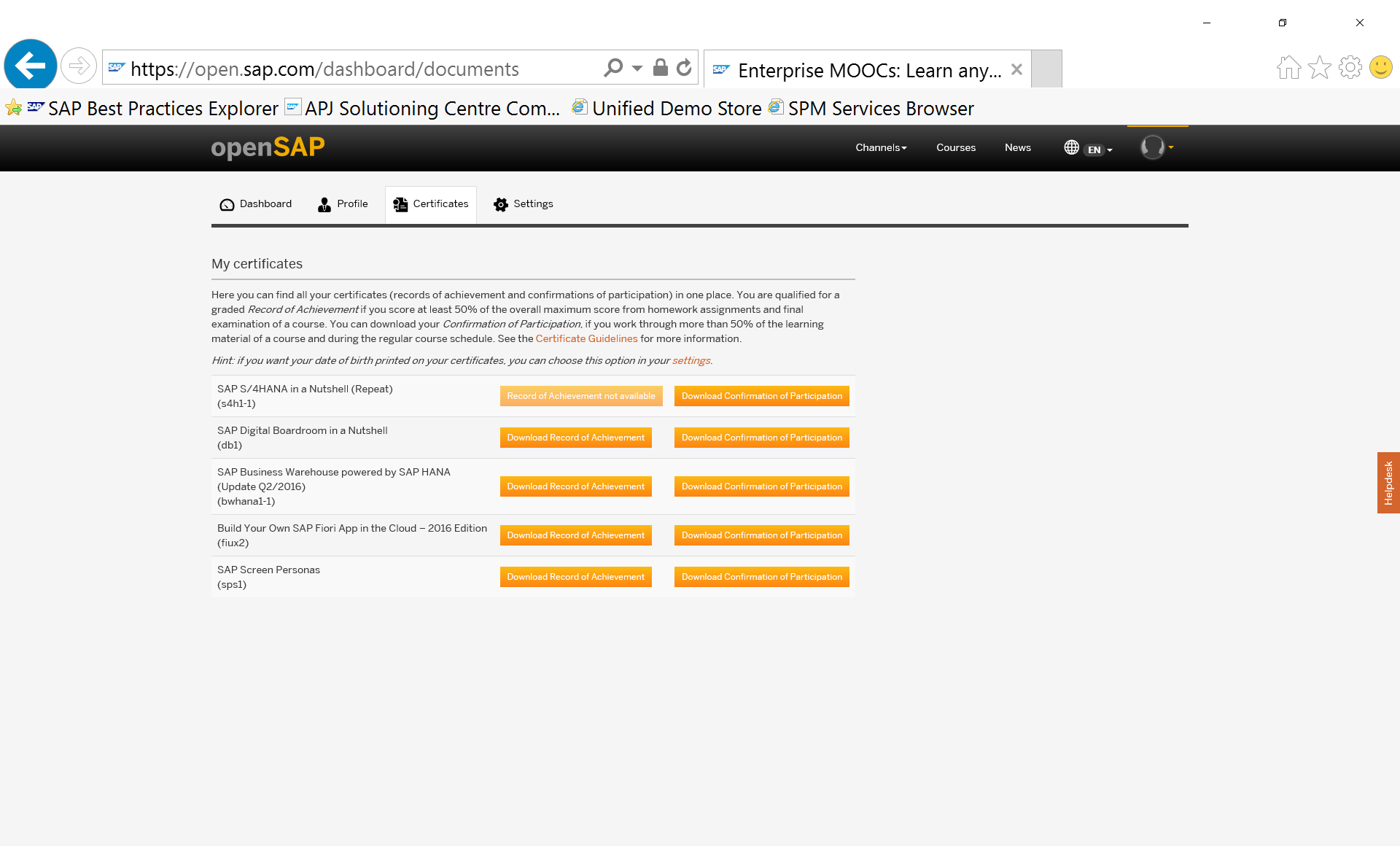 Best Practice Launch Page
Best Practice Scope of Components
Best Practice Scope of a Building Block
Login to see all the detailed attachments !
Best Practice – Overview of a component and related objects
Best Practice Workflows
Using SAP Best Practices in SAP Solution Manager 7.2
Process modelsGet a head start in defining your solution by selecting from a SAP Best Practices process library complete with process models, process diagrams, test scripts, and links to executables, such as Fiori apps, in your solution.
ConfigurationUnderstand and document how SAP Best Practices are configured in the configuration guides and activate or adjust the configuration in your solution. 
Project guidanceImport (WBS) templates based on SAP Activate* to understand the typical project tasks and prepare your own projects.

Import SAP Best Practices easily and at no extra cost in the Solution Administration app in your SAP Solution Manager 7.2 system.
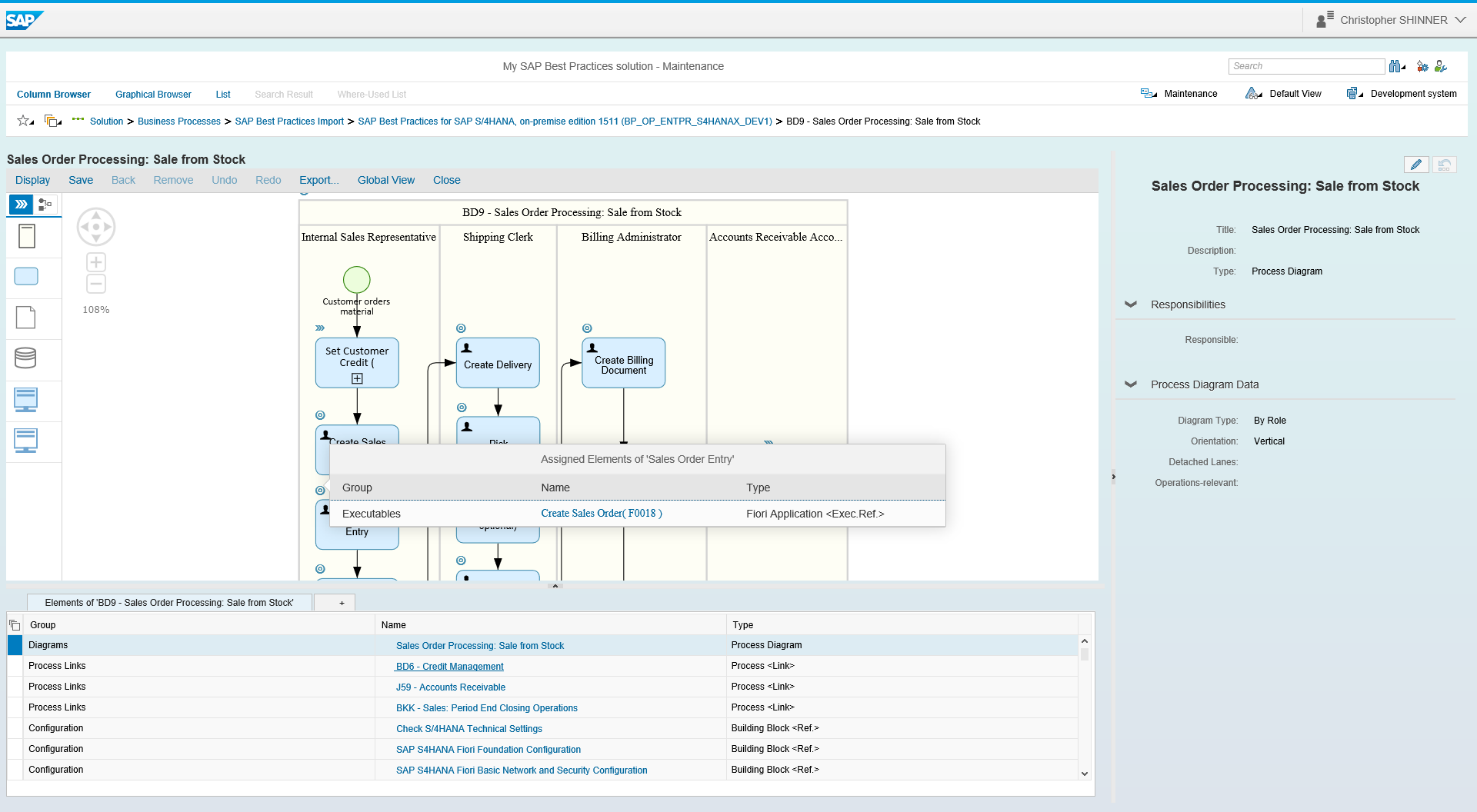 Solution documentation with SAP Best Practices in SAP Solution Manager 7.2
SAP Model Company
SAP Model Company is a prepackaged, ready-to-use, end-to-end service that delivers relevant, predictable outcomes.
It combines best practices and integrated end-to-end processes (LoB or industry), leveraging customer implementation experiences (“harvesting”).
Following an outside-in approach, it focuses on accelerating implementation time and helps you to get ready for the digitization journey.
Standardization
Innovation
SAP Digital Business Services framework
Acceleration
Simplification
SAP Model Company
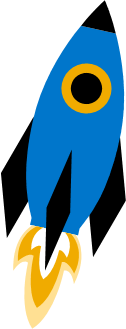 SAP Model Company service building blocks
Best practices
Preconfigured end-to-end processes
Methodologies and step-by-step approaches combining knowledge of customer projects
End-to-end processes tailored to your industry and line of business
Preconfigured steps for operating the business with SAP software
SAP Solution Manager documentation
Industry reference architecture
Business process documentation ready to use for discovery and fit-gap analysis
Aligned with reference architecture for a particular domain
Engineered services
Sample data
Accelerators for fast onboarding and adoption
Sample master data and transactional data to showcase the business
SAP software
SAP S/4HANA, SAP Hybris solutions, SAP SuccessFactors solutions, industry solutions
[Speaker Notes: Slide - Building Blocks: 
SAP Best Practices packages provide a solid foundation for SAP solutions. Through years of expertise and best practices in more than 50 countries with well over 10,000 customers, SAP Best Practices address the business needs of customers better than any other. SAP Best Practices packages are developed to help companies of all sizes benefit from proven best practices defined for a wide range of processes and topics which can be leveraged to rapidly ensure a quick return on investment.
SAP Best Practices include clear methodologies and step-by-step approaches. 
SAP Best Practices Baseline package provides a comprehensive and flexible business management response to business needs with built in support for best business practices.
SAP Best Practices industry packages are designed to meet industry-specific needs, for example SAP Best Practices for Chemicals.
SAP Best Practices cross-industry packages provide predefined business scenarios that focus on the areas of customer relationship management, supply chain management, and business intelligence.
 
Pre-configured Processes
Customizing settings, sample master data and relevant documentation. Together with a preconfigured Activate Methodology, the preconfigured system forms the SAP Best Practices product.
Representing a specific branch of industry (such as chemicals or pharmaceuticals) or application component (such as Human Resources).

Industry specific, for example Utilties Industry, 
LoB specific, for example R&D/Engineering Idea-to-production
Cross product, for example SAP S/4HANA, SAP hybris. 
 
Engineered Service
Service based on ready-to-use content and service components. Provide end-to-end processes with a clearly defined scope, delivery model, timeline and effort. RDSs are a type of Engineered Service that has an associated software license. 
The SAP Service Descriptions define an Engineered Service as: predefined service or project delivered by SAP that has a predefined scope, delivery approach and accelerators.
The service within an RDS is an engineered service. 
 
Solution manager documentation
The SAP Solution Manager Implementation content includes documentation types such as: Business scenario, business process and implementable step descriptions as part of the blueprint content; Configuration documentation as part of the configuration content; Upgrade documentation as part of the upgrade content.
Sample data: Sample master data and sample transactional data specific for an industry to showcase the solution
 
Industry Reference Architecture:
IndRA reference material focuses on & links two domains (Business & Technology).
Focusses on the Business domain (what a business does at its core) and  the technology domain (how is it done)
It leverages SAP’s deep industry knowledge, extensive and unique solution portfolio:
- It provides a holistic business capability view for an industry and links these business capabilities to SAP solutions.- It models key business processes with linked, recommended Solution Architecture.
The four key assets, which will be created by industry or by relevant industry segment are
Business Capability Model
Business Process Model on the Business side and the
Application Map
Solution Architecture on the technology side.]
Where to Find More Information
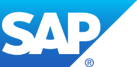 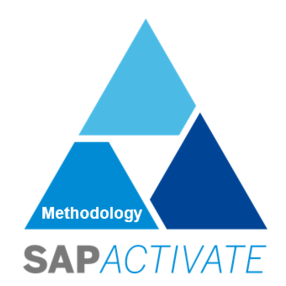 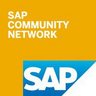 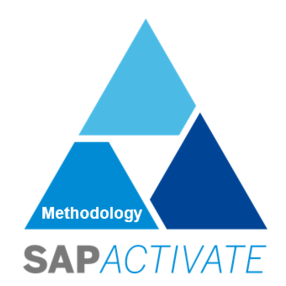 Thank you
Terry Baker
Services Solution Architect, 
Digital Business Services
SAP New Zealand and Australia
Level 18, 1 Willis Street | 6011 Wellington | New Zealand 
M +64 (0) 27 550 5086 
mailto: terry.baker@sap.com 
www.sap.com
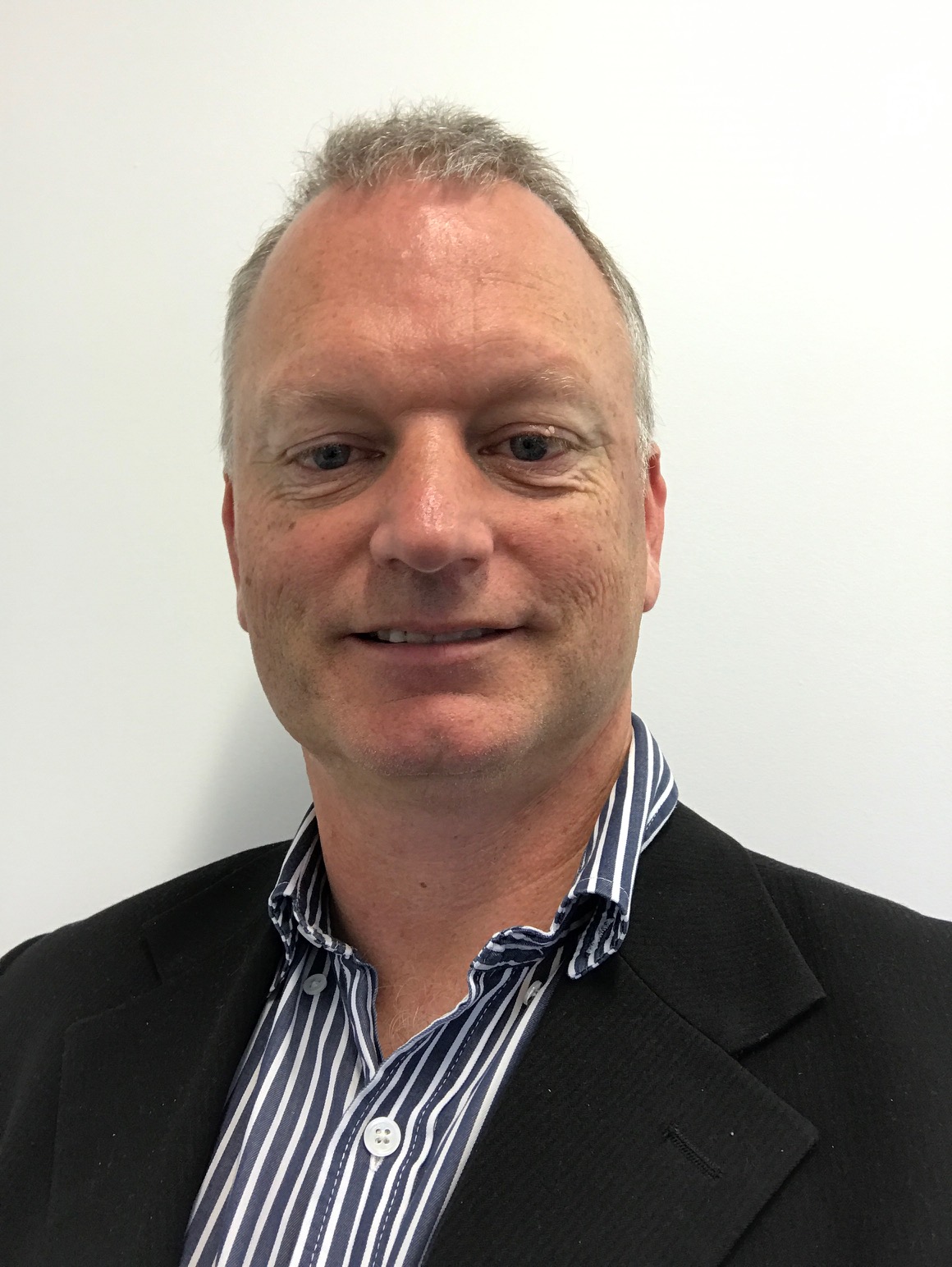